Conjugating Verbs
Deutsch I Kapitel 2-1
In German, just like in English, all verbs must be conjugated. This means that they fit together. 
 So far we have learned to conjugate sein.
Conjugating a verb
The verb sein is irregular.  This means it does not follow any patterns.
Fortunately, the majority of verbs in German are regular!  
That means they follow a pattern.
Regular Verbs
vs.
Irregular verbs
Here is how you conjugate a verb:
spielen- to play
	Ich spiele			wir spielen
	du spielst			ihr spielt
	er/sie/es spielt		sie spielen
			Sie spielen
Here are the steps….
Step 1:
Find the stem of the verb. That means you take off the –en (sometimes, just 
the –n)
Step 2:
Look at the subject of the sentence and decide what the correct ending of the verb would be.
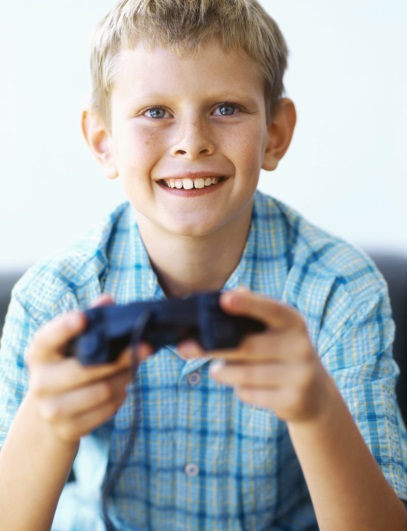 Add that ending…
Step 3:
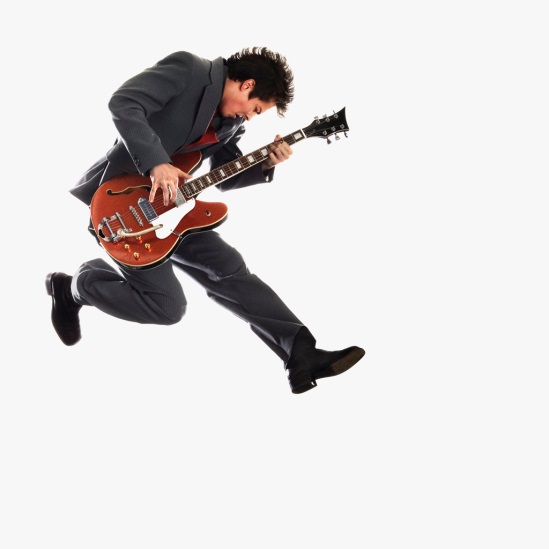 Step 4:
Put the verb in the second spot for a simple sentence.
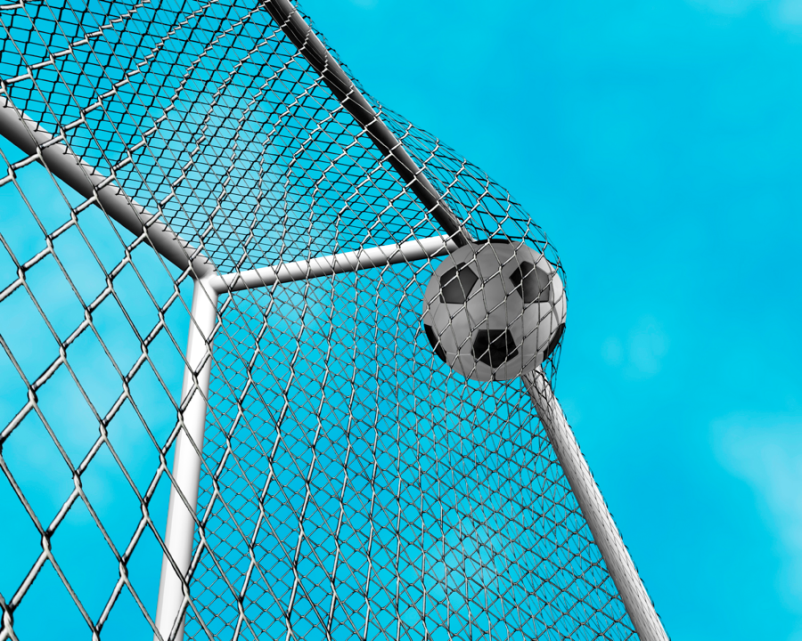 Sometimes there are special circumstances when a regular verb has to have an adjusted ending.
More about Verbs
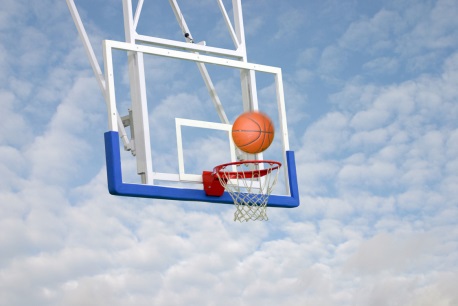 One of the cases is when the stem ends in a “d” or a “t” or an “n”

You add an “e” between the stem and the ending in the second and third person.
(it makes it easier to say)
Case #1
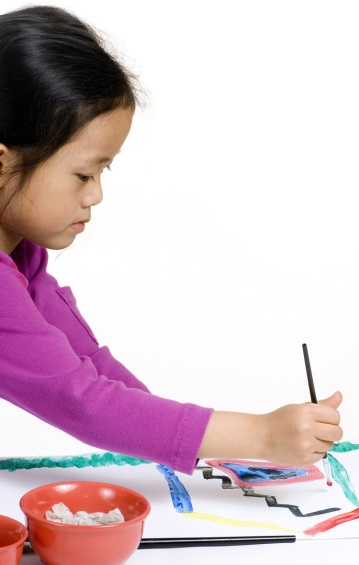 Finen and zeichnen.

These changes are in the du and er, sie, and es.  
The word would look like this:
Du zeichnest
Er zeichnet

Du findest
Sie findet
Some of these verbs
Zum Beispiel:
More about verbs….
Another circumstance is when the infinitive form of the verb does not end
    in –en
An example of this kind of verb is basteln and another would be segeln.
Zum Beispiel:
In this case, you can drop the “e” from the stem, but only in the ich form.

Ich bastle
Ich segle

The stem is  bastel
The stem is segel